Adaptations
Adaptations to an Environment
Every organism has a variety of adaptations that are suited to its specific living conditions 
An adaptation is a trait that an organism has inherited that helps it survive and reproduce in their habitat
Ex. Sharks sense of smell, shape of a bird’s beak, dogs can hear well, flowers have bright colors 
Physical adaptations do not develop during one lifetime, but over many generations
Genes that help determine survival are passed from parent to offspring
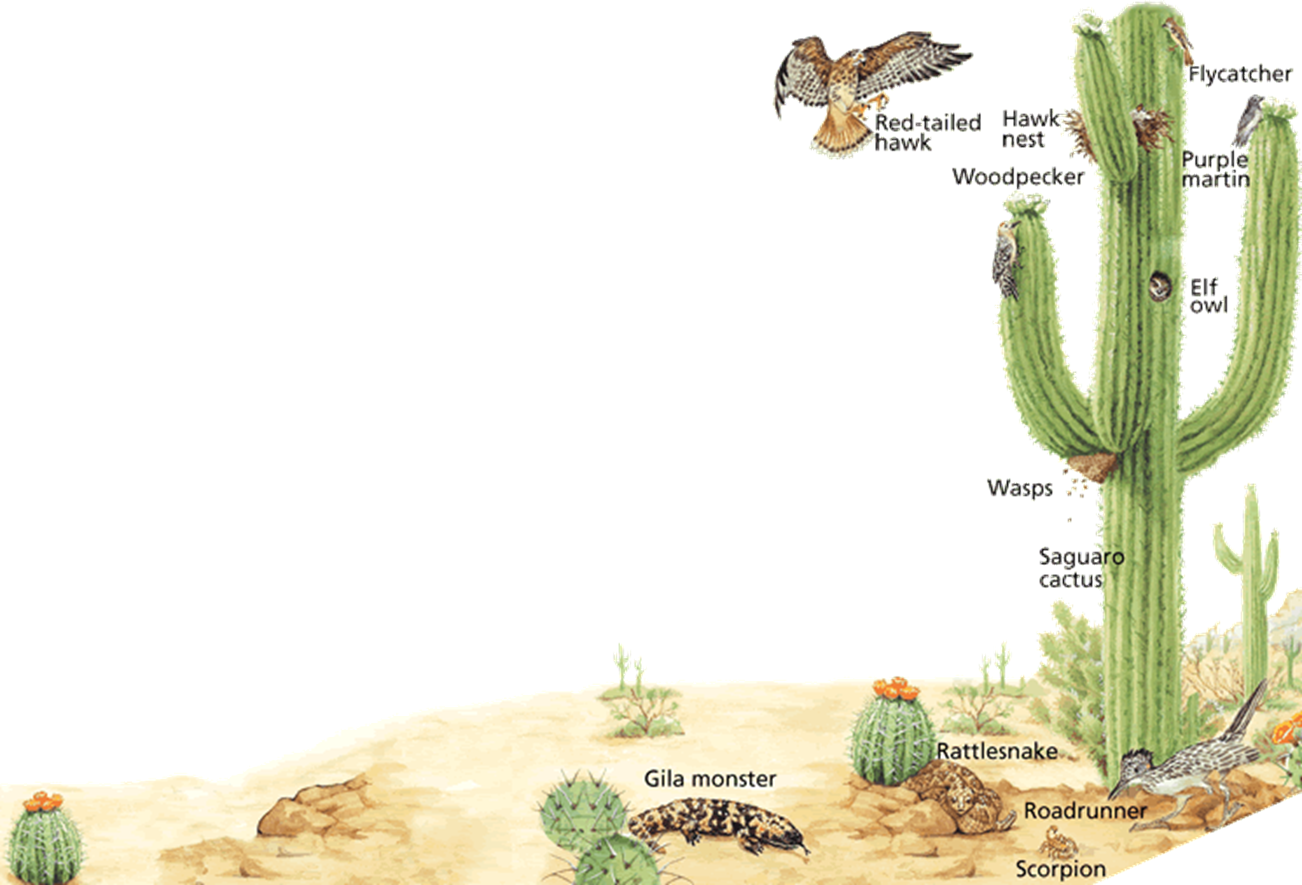 How many traits can you find that are adaptations to this environment?
Adaptations Over Time
Natural selection is the process by which individuals who are better adapted to their environment are more likely to survive and reproduce than other members of the same species.
Charles Darwin/Finches Galapagos Islands
Charles Darwin- English scientist who proposed the theory of natural selection in 1859.    
Sailed on the Beagle to South America for research   
Studied tortoises, finches, lizards, and other animals on the islands.
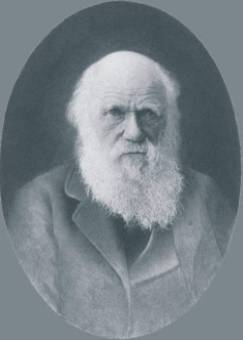 Animals of Galapagos Islands
Finches- beaks are adapted for different feeding behaviors 
Ex: insects, seeds, fruit
Iguanas- able to dive underwater to eat algae, sharp claws to cling to rocks, expel salt by sneezing
Tortoises- shell shape depends on island environment
Finch Beaks
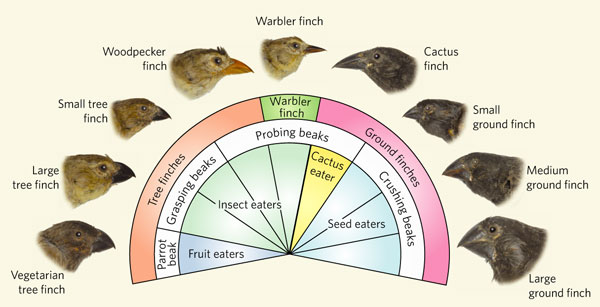 Animals of Galapagos Islands
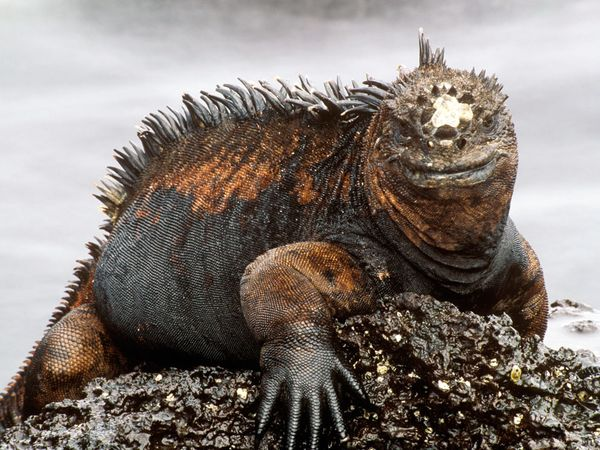 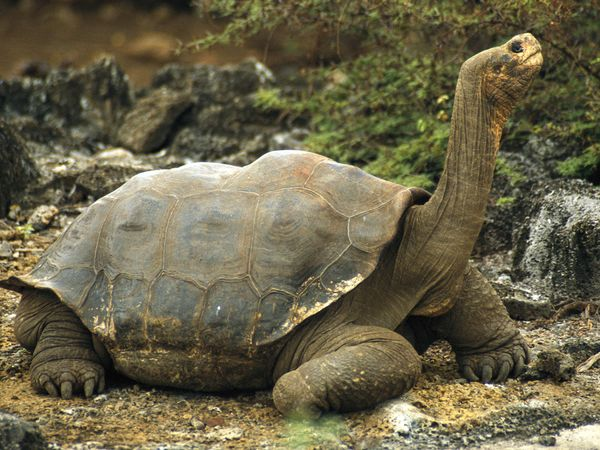 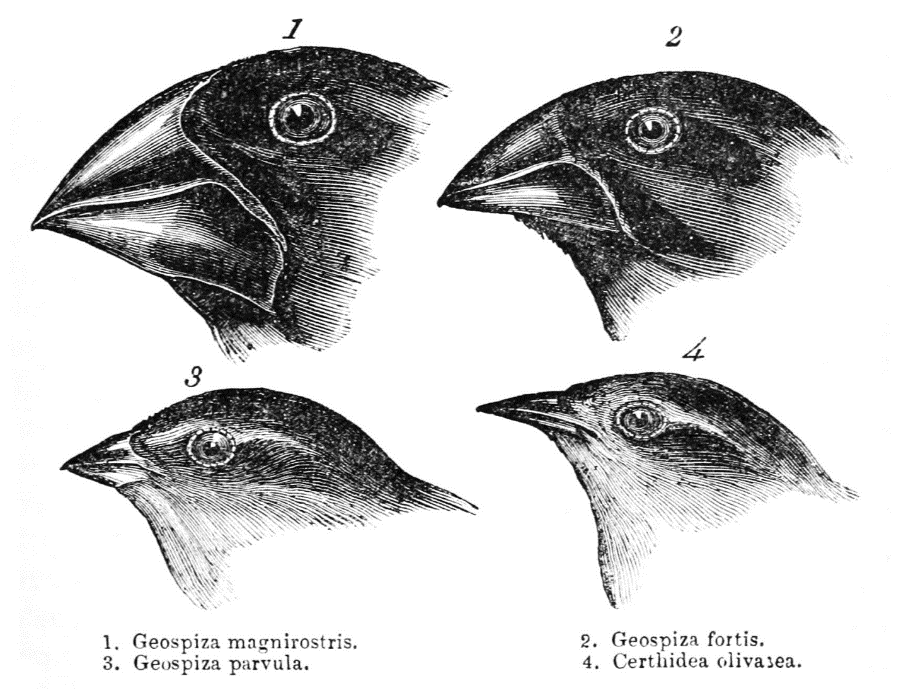 Causes for Adaptations Among Species:
Inheriting traits/variations that have advantages for survival or reproduction
Overpopulation/competition
Environment/Climate
Variations
Variations are different ways that a trait can express itself
Some variations make individuals better fit for survival from predators allowing them to reproduce and pass the favorable trait to their offspring
Ex. Variations among turtles make some of them better able to survive. Turtles that survive to become adults will be able to reproduce.
Variations
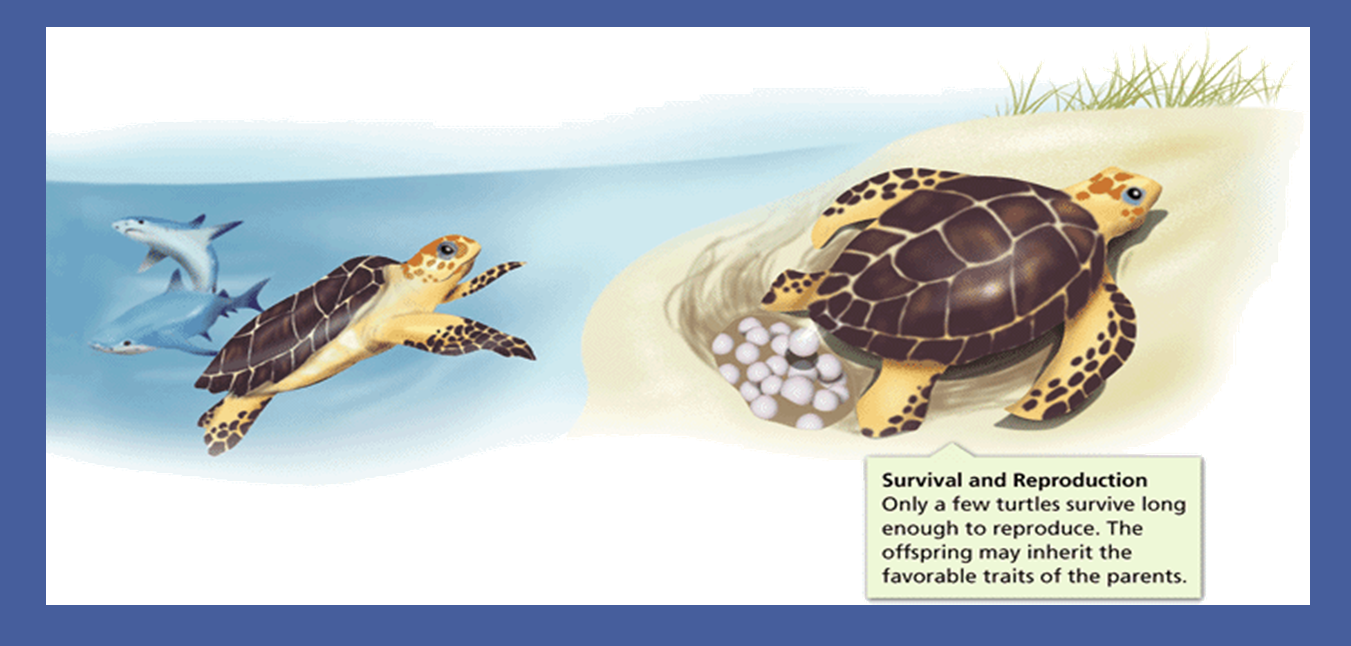 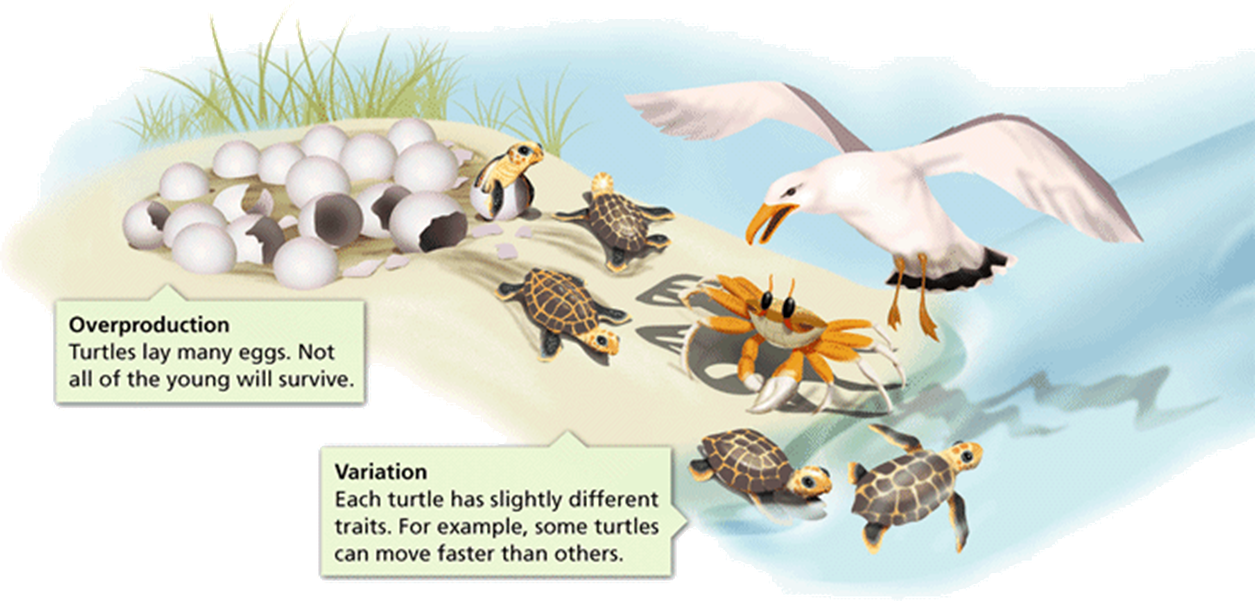 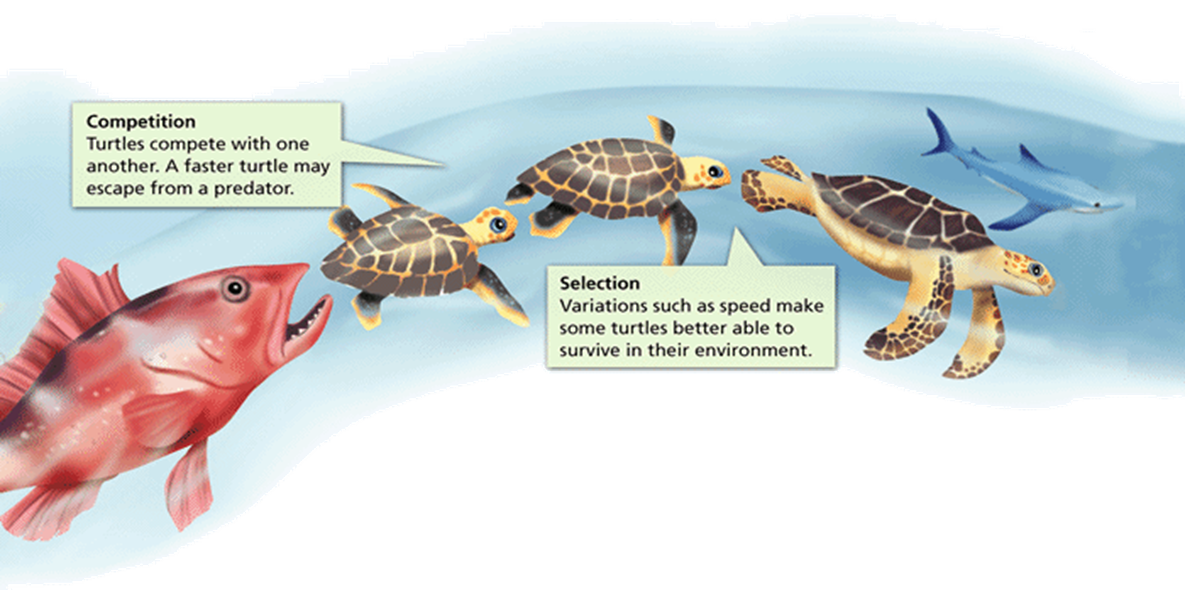 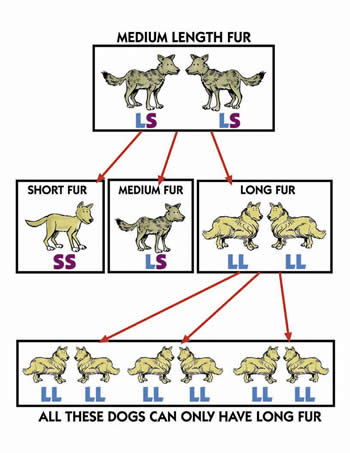 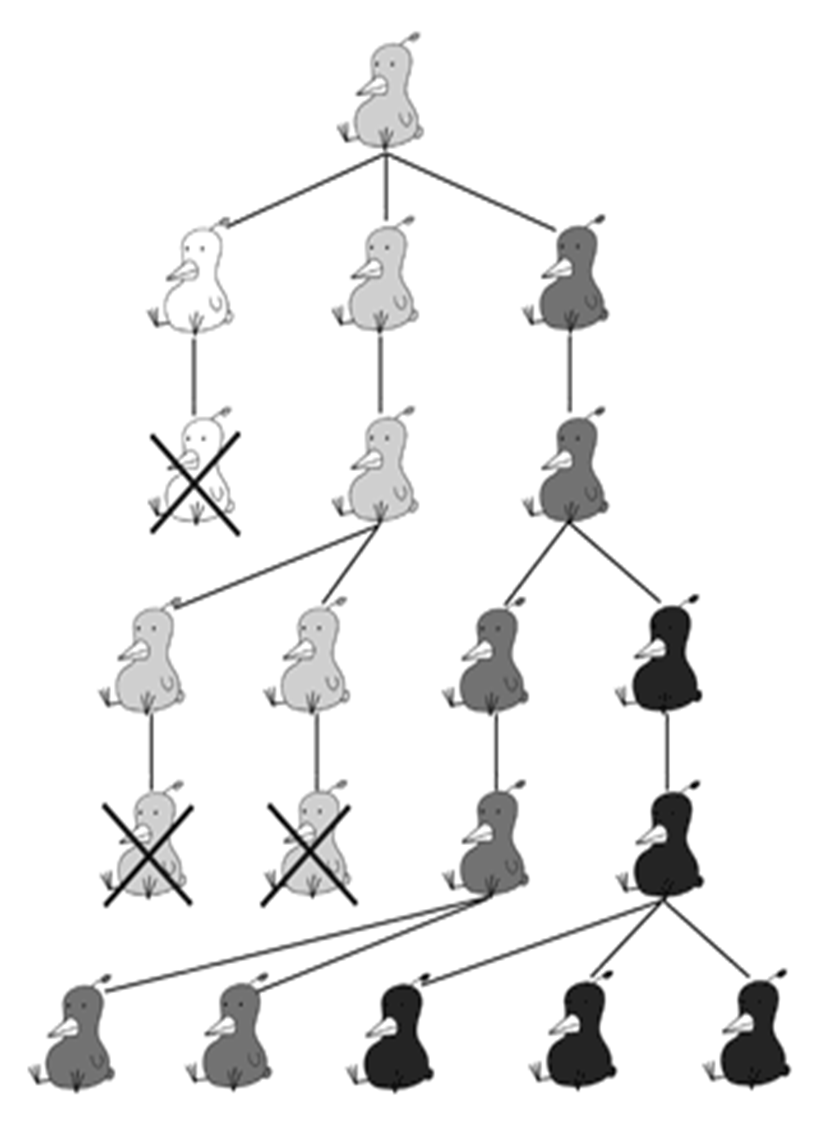 Natural Selection by Environment
Variations can also allow organisms to become better adapted to survive in a particular climate.
Organisms expressing traits that allow them to survive & reproduce in a particular environment will become the dominant life within the environment.
Example of inherited traits for survival & reproduction
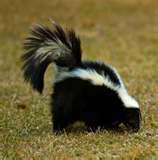 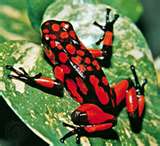 Camouflage
Snake
Mimicry
Mexican Milk Snake
Bright colors/poisonous
Skunk and Poison Arrow Frog
“Hair” projections
Hedgehog quills
Deer Antlers
Courtship behaviors
Male birds dance & have colors to attract mates
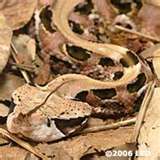 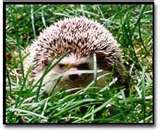 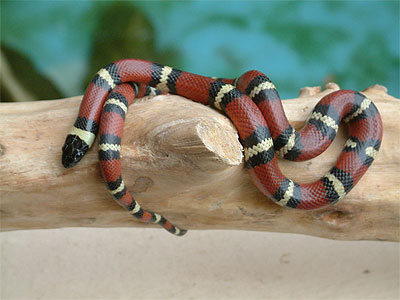 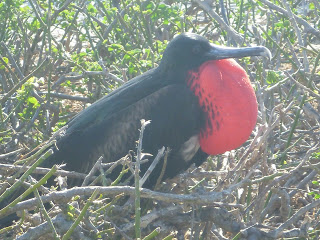